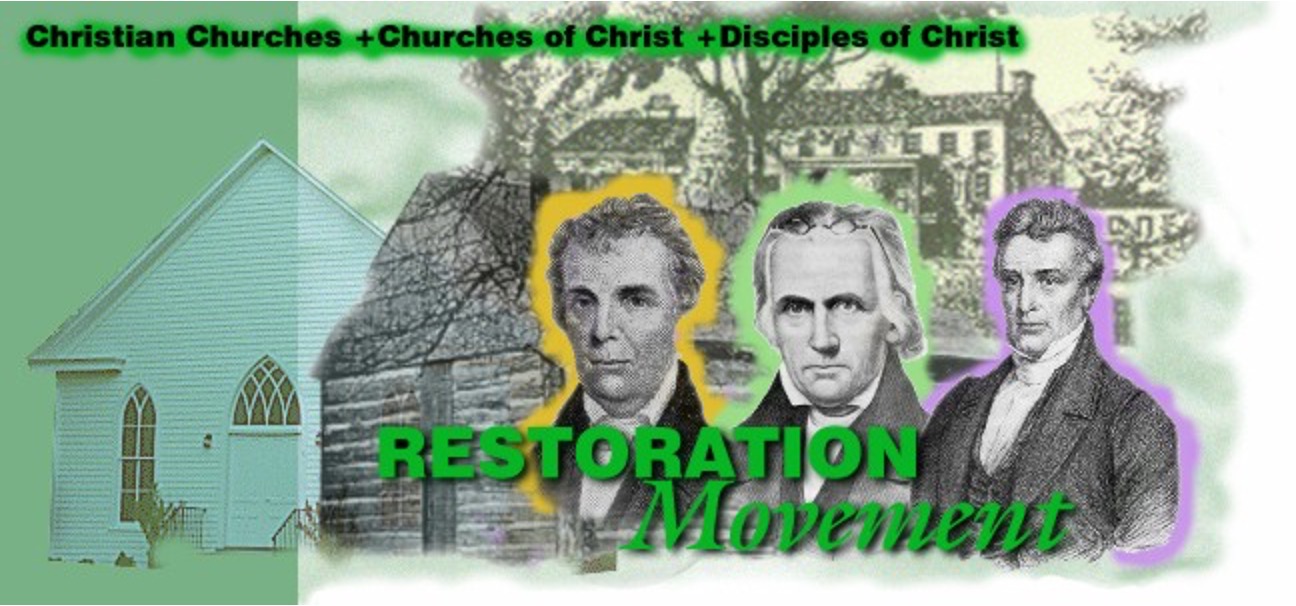 O’Kelly,
Stone,
Campbell,
Scott,
Mulkey.
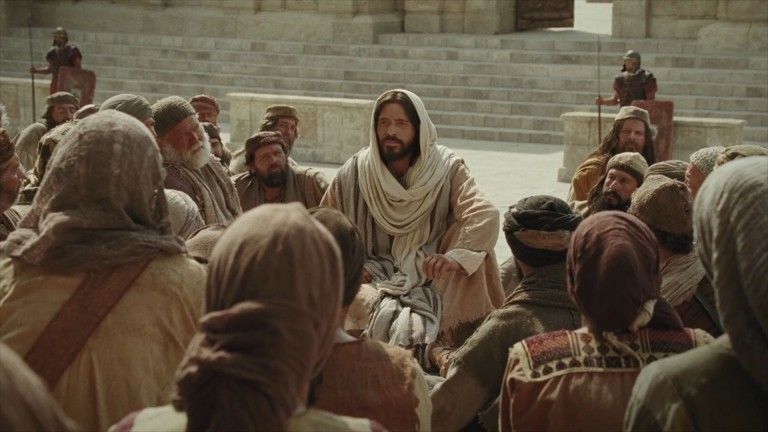 A Promise from Jesus
And I also say to you that you are Peter, and on this rock I will build My church, and the gates of Hades shall not prevail against it.
Matthew 16:18
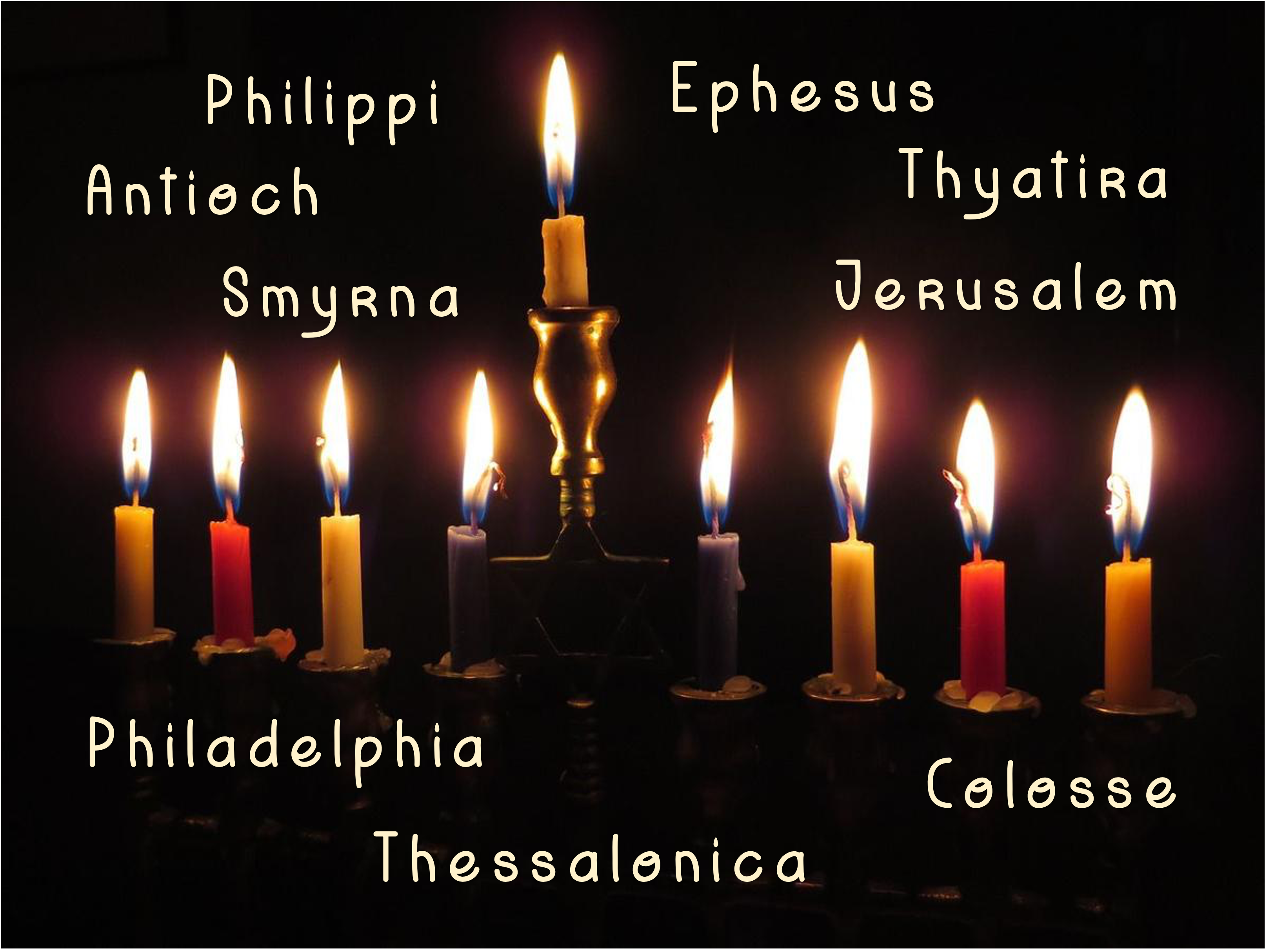 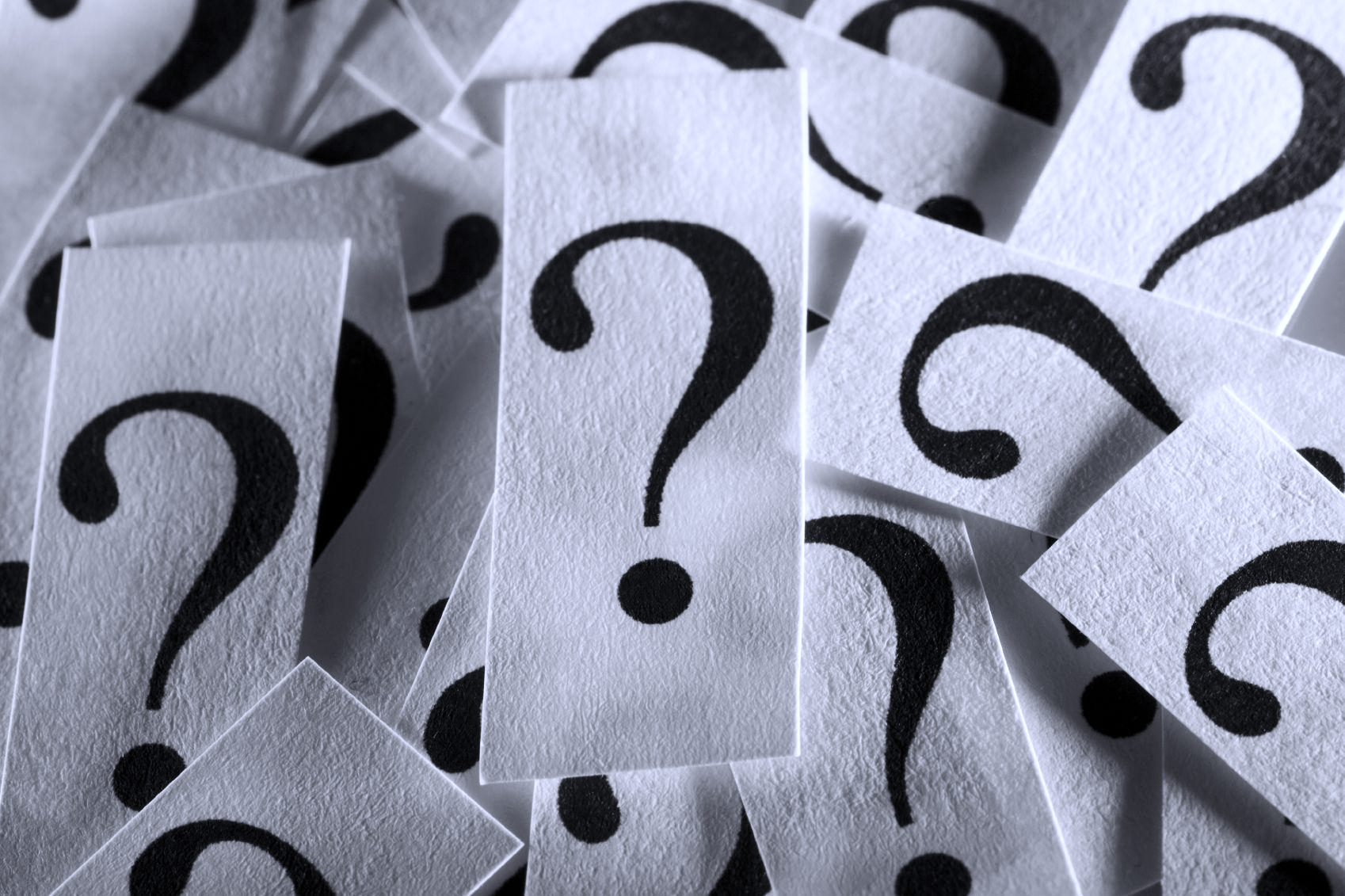 What was wrecked ?
What was restored?
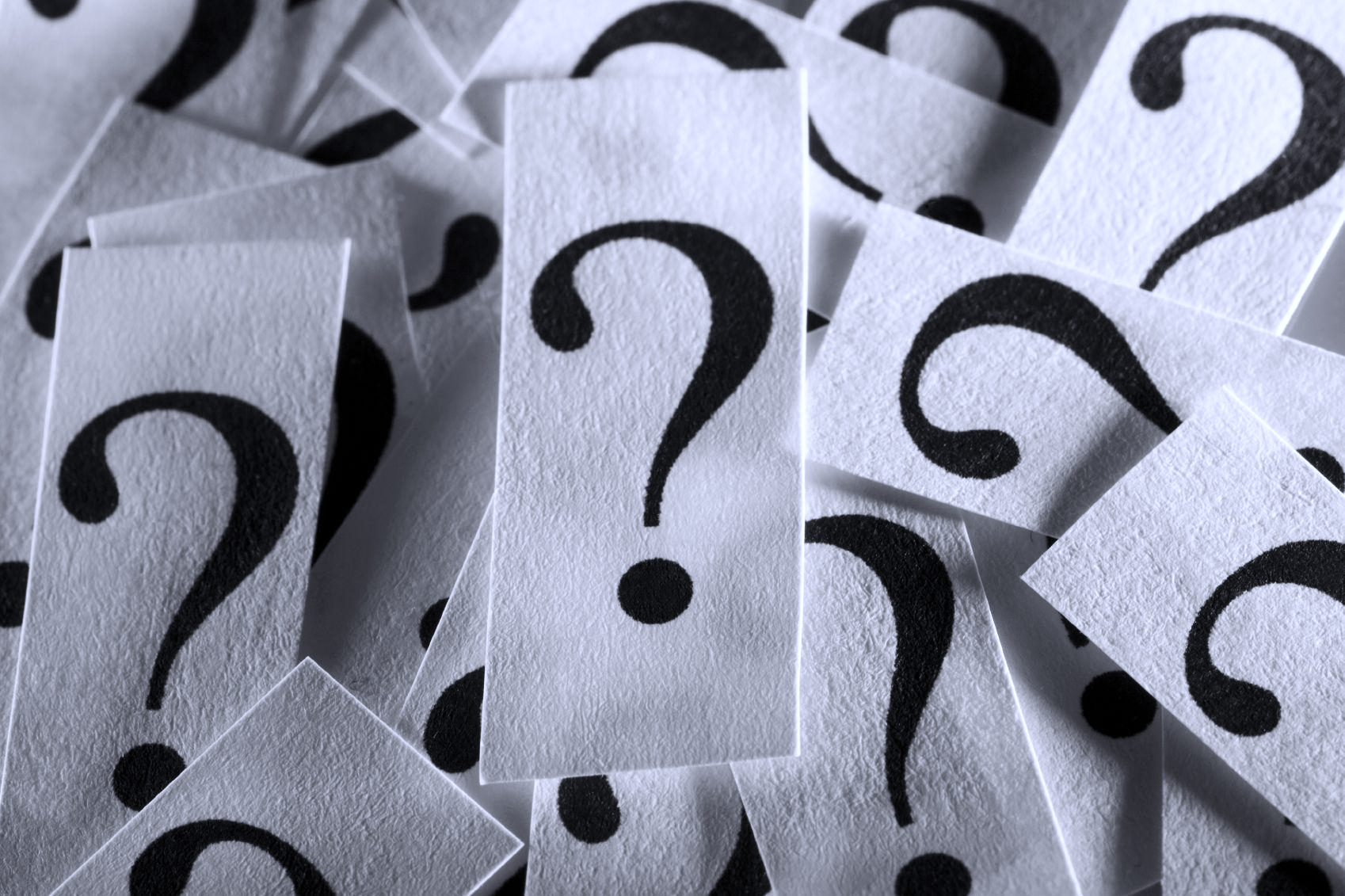 The Lord’s church existed in the 1st Century, Matt 16:18; Ac 2:46.
And local churches were established & functioning at that time, Ac 14:23; Phil 1:1; Rom 16:16; 1 Cor 16:1-2.
RESTORATION
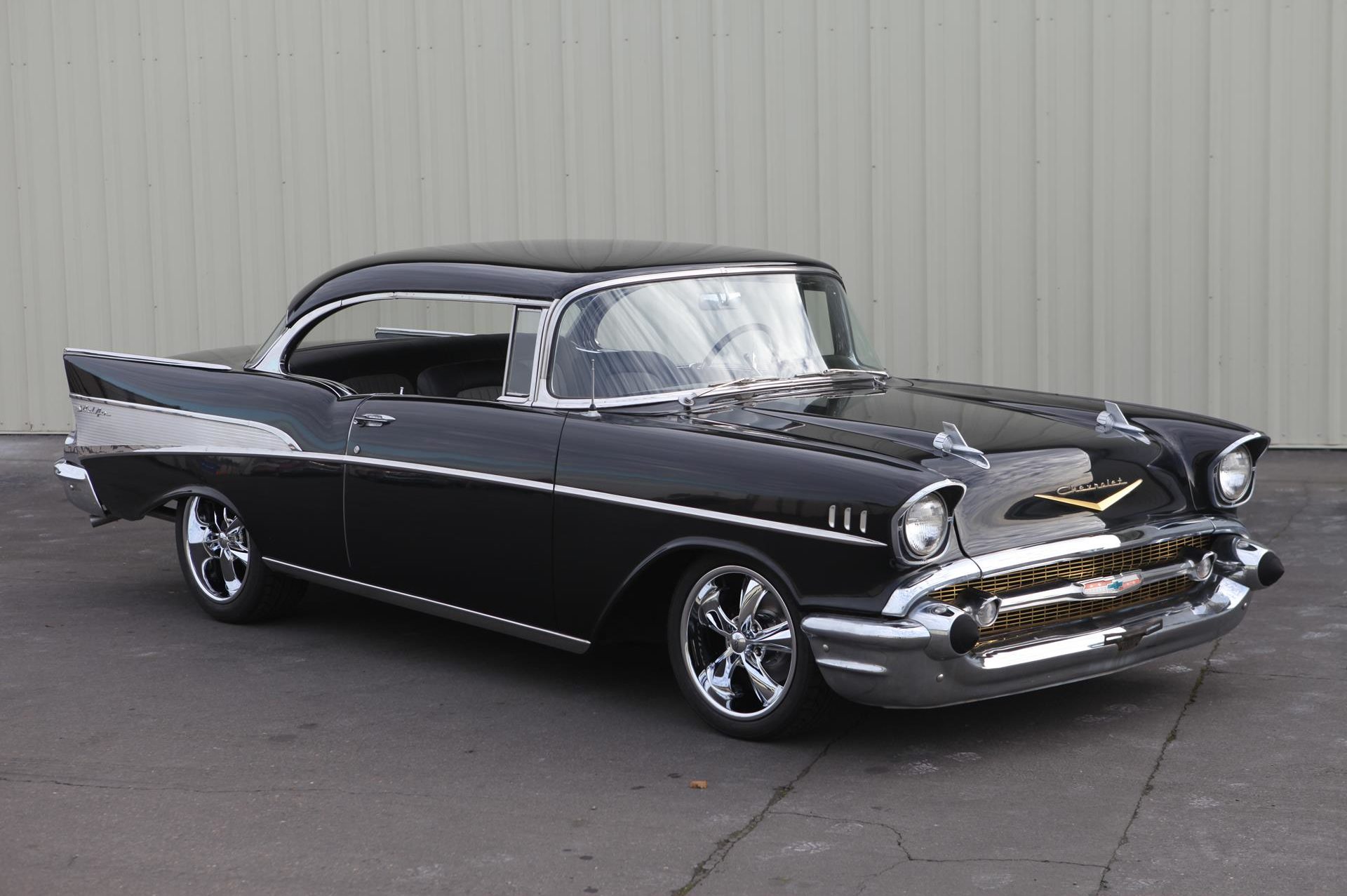 RESTORATION
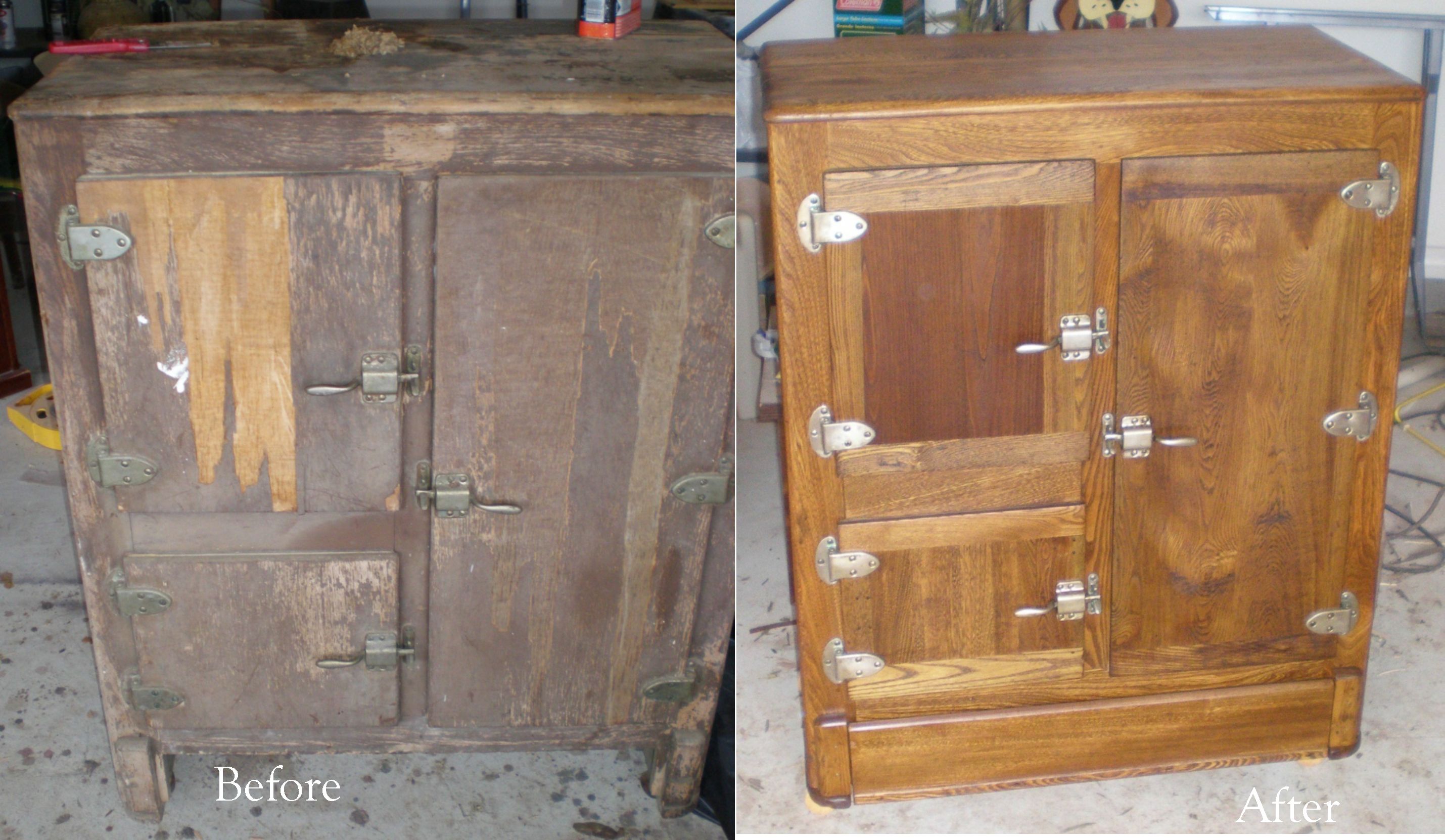 RESTORATION
No support of human institution
Prayers
Name
Organization
Lord’s Supper
Baptism
Preaching
Collection
Singing
Bible classes
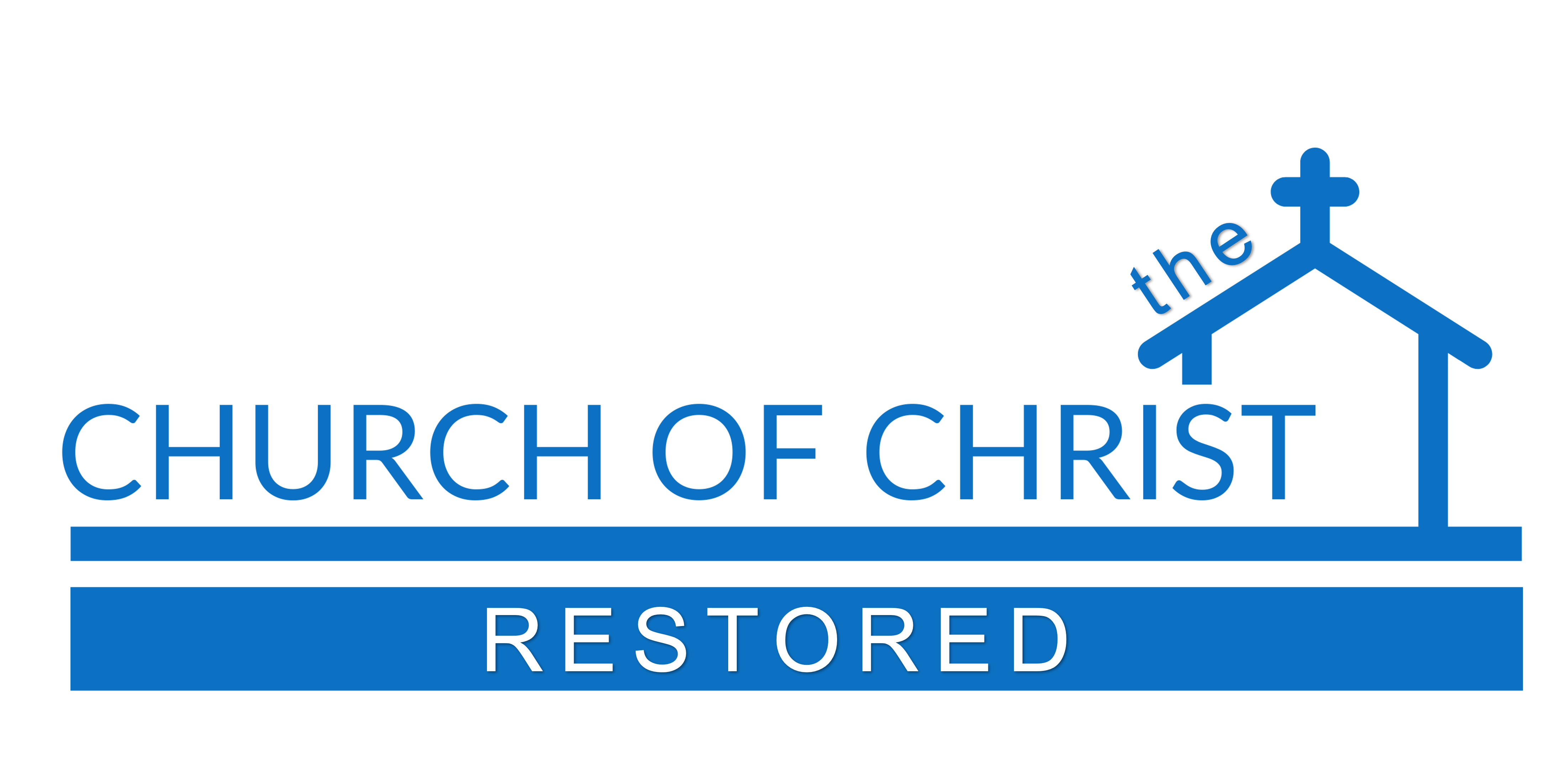 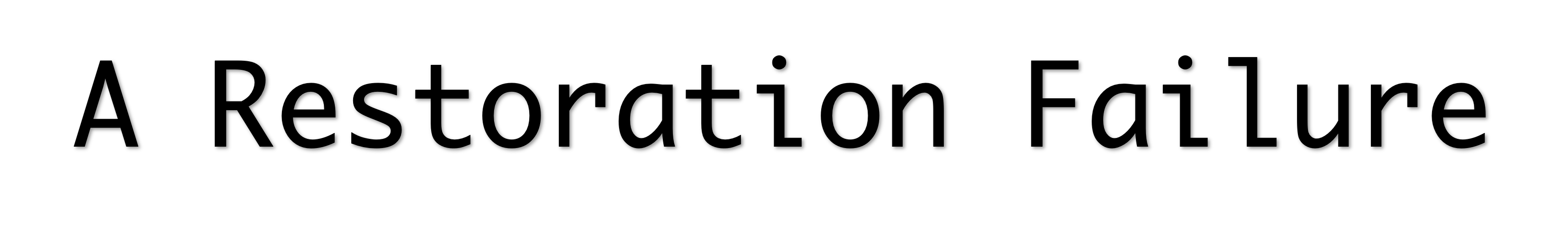 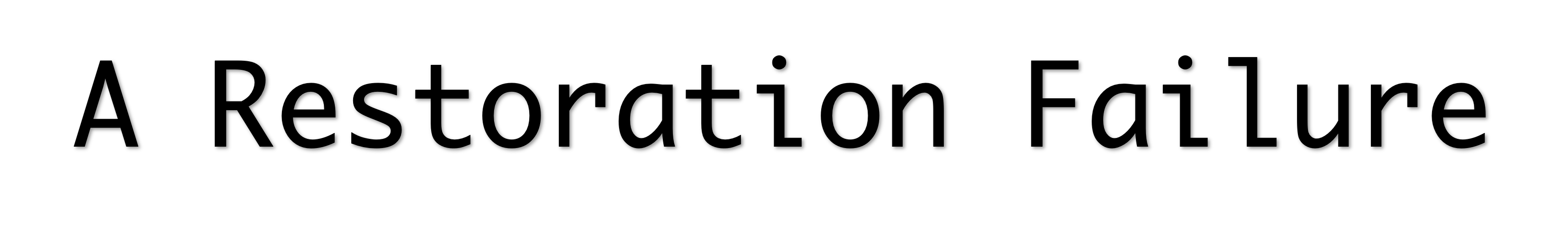 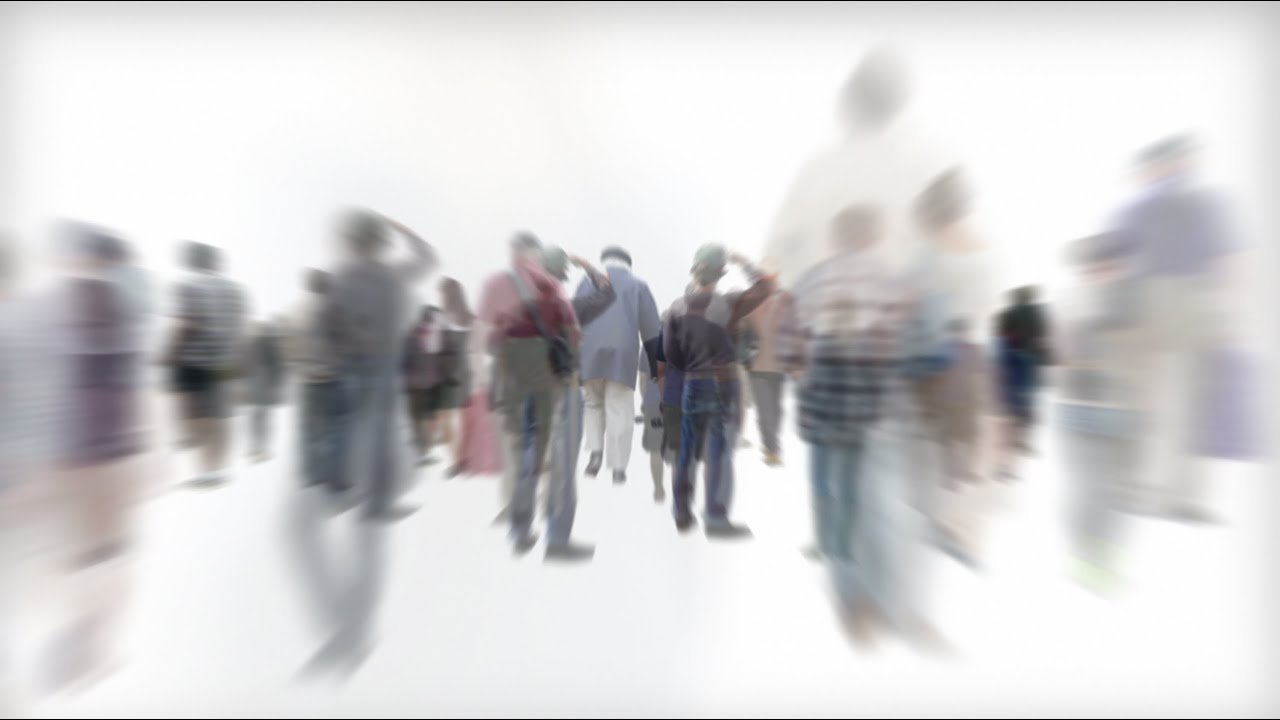 Christians have failed to restore Moral Distinctiveness.
Churches are now replacing a heavenly focus with a focus upon the world.
Christians have failed to restore time needed to devote to the Great Commission.
Churches are now no longer God-Centered, but have become me-centered.